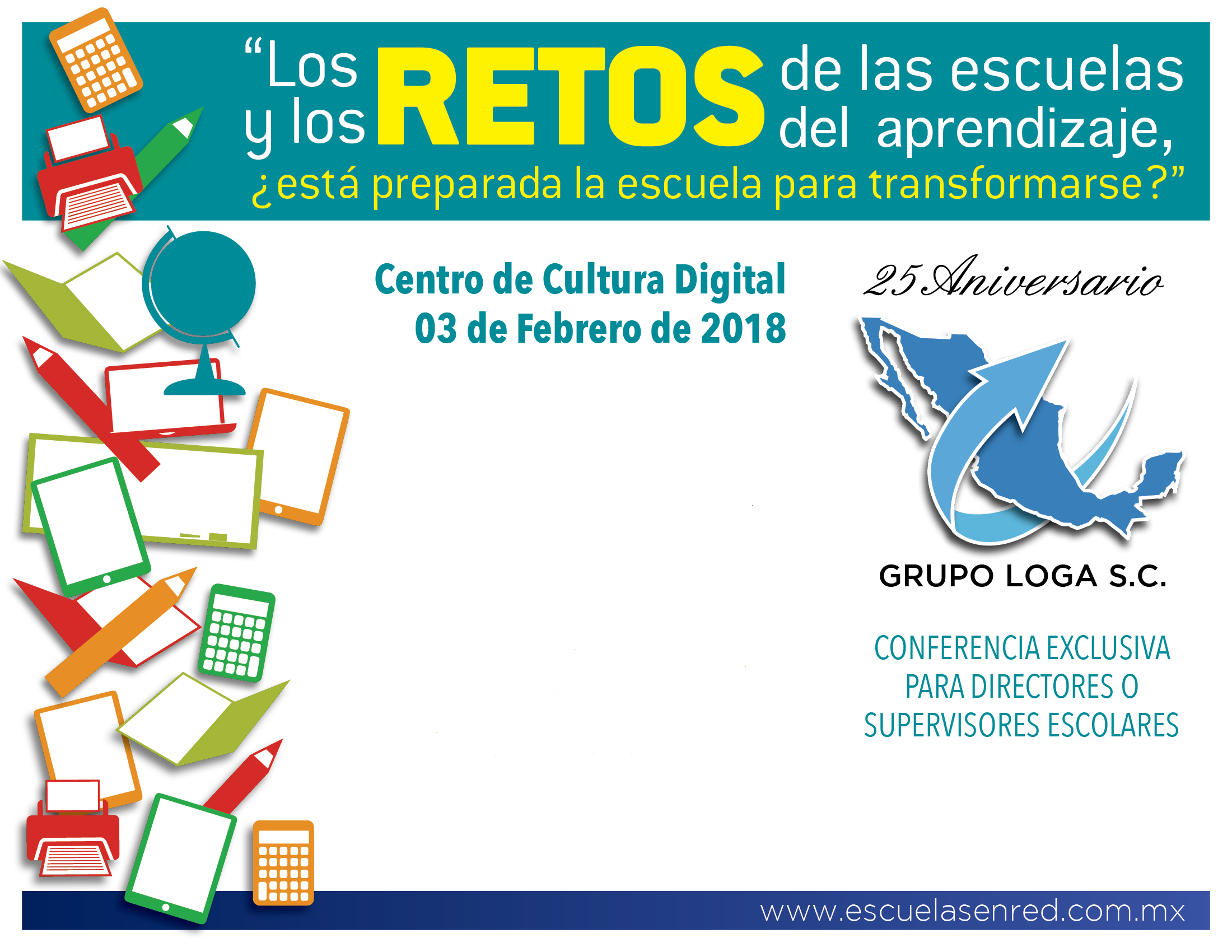 ¿Puede la escuela transformarse?
La influencia de la política pública.
La respuesta de los actores escolares frente a las autoridades educativas.
Las decisiones de las autoridades escolares.
Contexto
Línea Histórica
Respuesta de las Escuelas
1970 (Luis Echeverría, José López Portillo, Miguel de la Madrid)
       Organización de métodos y materiales de instrucción; Ley Nacional para la Educación de Adultos, Programa de Educación para Todos, modificación del artículo 3º, programas nacionales de Alfabetización y el de la Educación, Cultura, recreación y deporte y modificación al Plan de Estudios para las Licenciaturas de Educación Preescolar y Primaria.

1990 (Carlos Salinas de Gortari, Ernesto Cedillo)
       Programa para la Modernización Educativa, Acuerdo para la Modernización de la Educación Básica y Normal y Normal, obligatoriedad de la educación Primaria y Preescolar. 

2000 (Vicente Fox)
      Reforma Integral de la Educación Básica (RIEB), Enciclomedia, Programa Escuelas de Calidad, obligatoriedad de la Educación Preescolar.

2006 (Felipe Calderón)
         Alianza por la Calidad de la Educación (ACE), aprendizaje por competencias, reforma el plan de estudio de las Normales, impulso de Programas.

2016 (Enrique Peña)
         Reforma Educativa (cambios normativos), Modelo Educativo (Fines de la Educación).
Enfrentan las nuevas metodologías con maestros que no tenían una práctica de actualización permanente.
Los docentes detectan las deficiencias académicas de los alumnos.

Comienzan  a  recibir nuevos y    diversos materiales educativos.
Se marca a las escuelas resultados específicos.
Se incorporan en los Planes de estudio nuevos espacios educativos.
Se da énfasis al desarrollo de las habilidades de los alumnos.

Se incorporan los conceptos de calidad educativa y de educación de vanguardia, lo que hace que las escuelas se comparen entre sí.


Educación basada en competencias.




Se concreta la evaluación como forma de movilización docente.
Nuevos retos para la Escuela
El fenómeno social y su vinculación con el hecho educativo escolar.
Las expectativas sociales frente a los resultados de la escuela.
La relación de los maestros y los padres de familia.
Las exigencias de las autoridades educativas y las reacciones de las escuelas y las familias.
Las reformas educativas mundiales.
Los tiempos entre el impulso de las políticas educativas y la traducción que hace la escuela para las actualizaciones pedagógicas.
Los maestros frente a las formas de aprender de los alumnos.
Modelo de equilibrio de un sistema
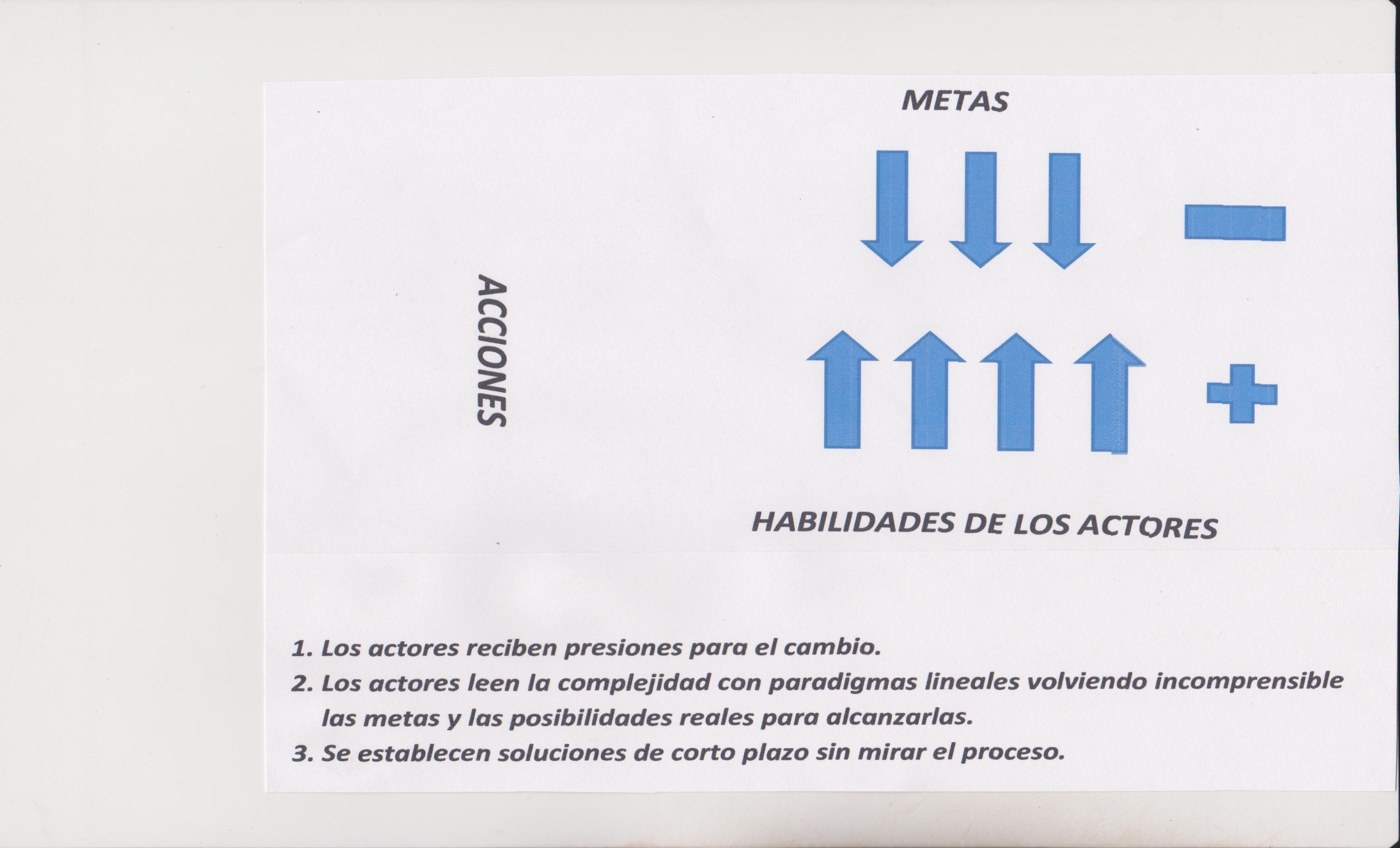 Modelos para la transformación
Cuando se toma una decisión de hacer cambios, pueden existir dos posibilidades:
Las habilidades para la transformación
¿CUÁLES Y CÓMO?   

FLEXIBILIDAD
Aumentando la conciencia
Posibilitando todo tipo de inclusión
Ampliando la capacidad de escuchar

AUTONOMÍA
-   Responsabilidad
Capacidad de hacer cambios y darle seguimiento
Medir consecuencias
Las habilidades para la transformación
CREATIVIDAD
Identificar el y los problemas
Tener ideas,  pero generar forma de hacerlas
Observar para comprender
Confirmar los límites, saber las reglas para saber romperlas
Dominio personal

INNOVACIÓN
Capacidad de sentir
Capacidad de ver alternativas
Capacidad de ver conexiones
Orientarse a la acción valiosa
5 claves para transformar
Dominio personal
         Las organizaciones solo pueden aprender si sus integrantes aprenden  
    
Modelos  mentales	
         Las organizaciones pueden cambiar cuando son capaces de tener una                       imagen de ellas misma

Visión compartida
         Las organizaciones se transforman cuando todos siguen el mismo proyecto

Aprendizaje en equipo 
         Para lograr los integrantes tienen que escuchar, comprender y ser empáticos

Pensamiento Sistémico
        Modo de pensamiento holístico que completa  el  todo y sus partes, así como las conexiones reales
El aprendizaje como centro de la Escuela
Urge:

Hacer de la escuela un lugar de encuentro con los alumnos.
Reducir el currículum estableciendo el parámetro en la posibilidad real de los alumnos para aprender y logrando que los avancen a su ritmo y tanto como ellos quieran profundizar.
Dar más importancia a aspectos curriculares que tradicionalmente son poco considerados, como el arte, los deportes, los idiomas.
Revisar  nuestro marco de referencia ético utilizado para los vínculos que establecemos entre los diversos actores de la escuela, ya que son los ejemplos para los alumnos.
Hacer de la escuela un lugar seguro y gozoso para aprender.
Lograr que todas las transformaciones o cambios en la escuela sean sistemáticas, ordenadas y podamos revisar el proceso.
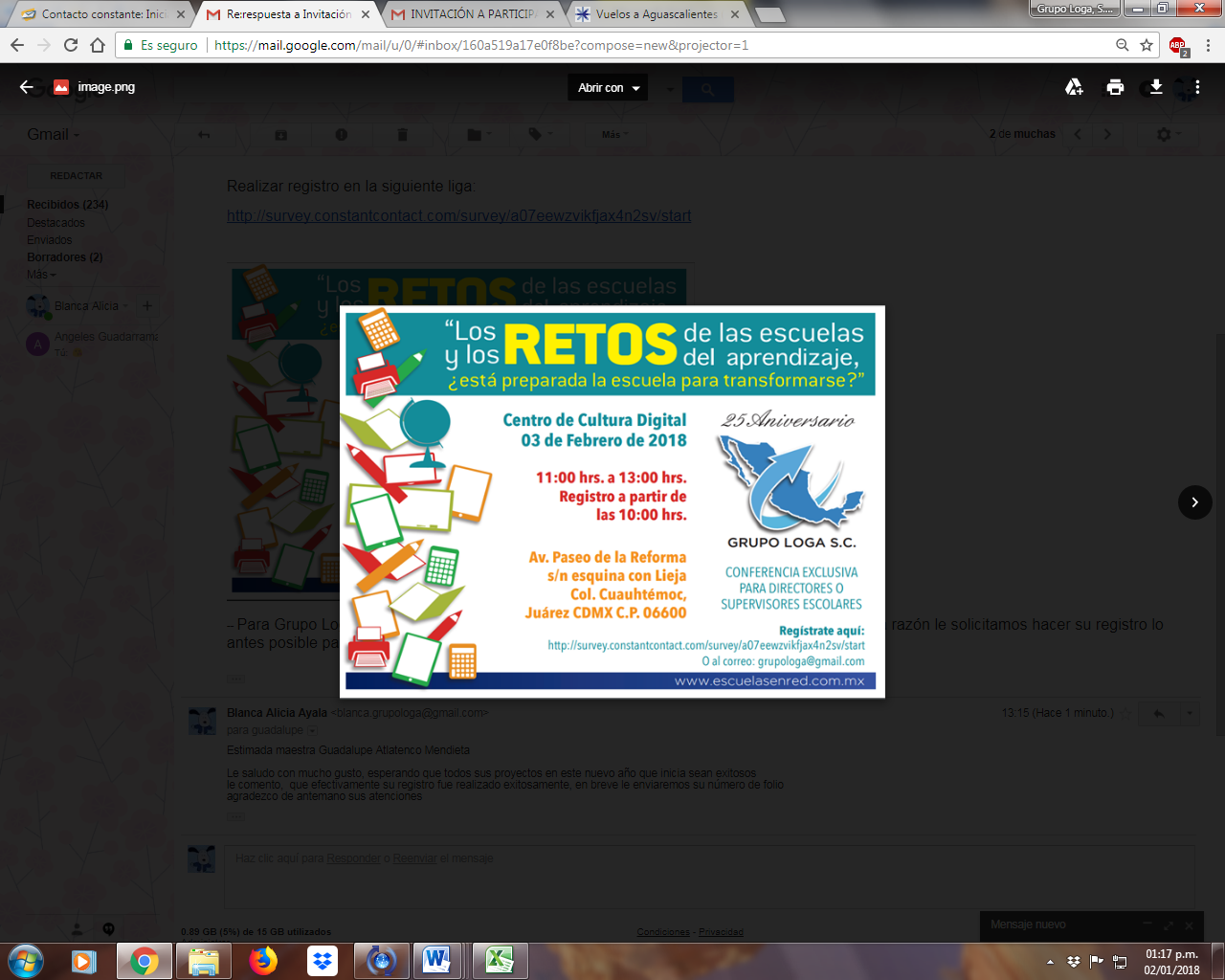 GRACIAS